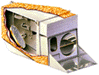 Impacts of Orbital Drift on the MODIS Lunar Calibration
Truman Wilsona, Amit Angala, and Xiaoxiong Xiongb

aScience Systems and Applications, Inc.
bSciences and Exploration Directorate, NASA/GSFC
Fourth Joint GSICS/IVOS Lunar Calibration Workshop, 4-8 December 2023, Darmstadt, Germany
1
Outline
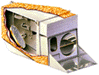 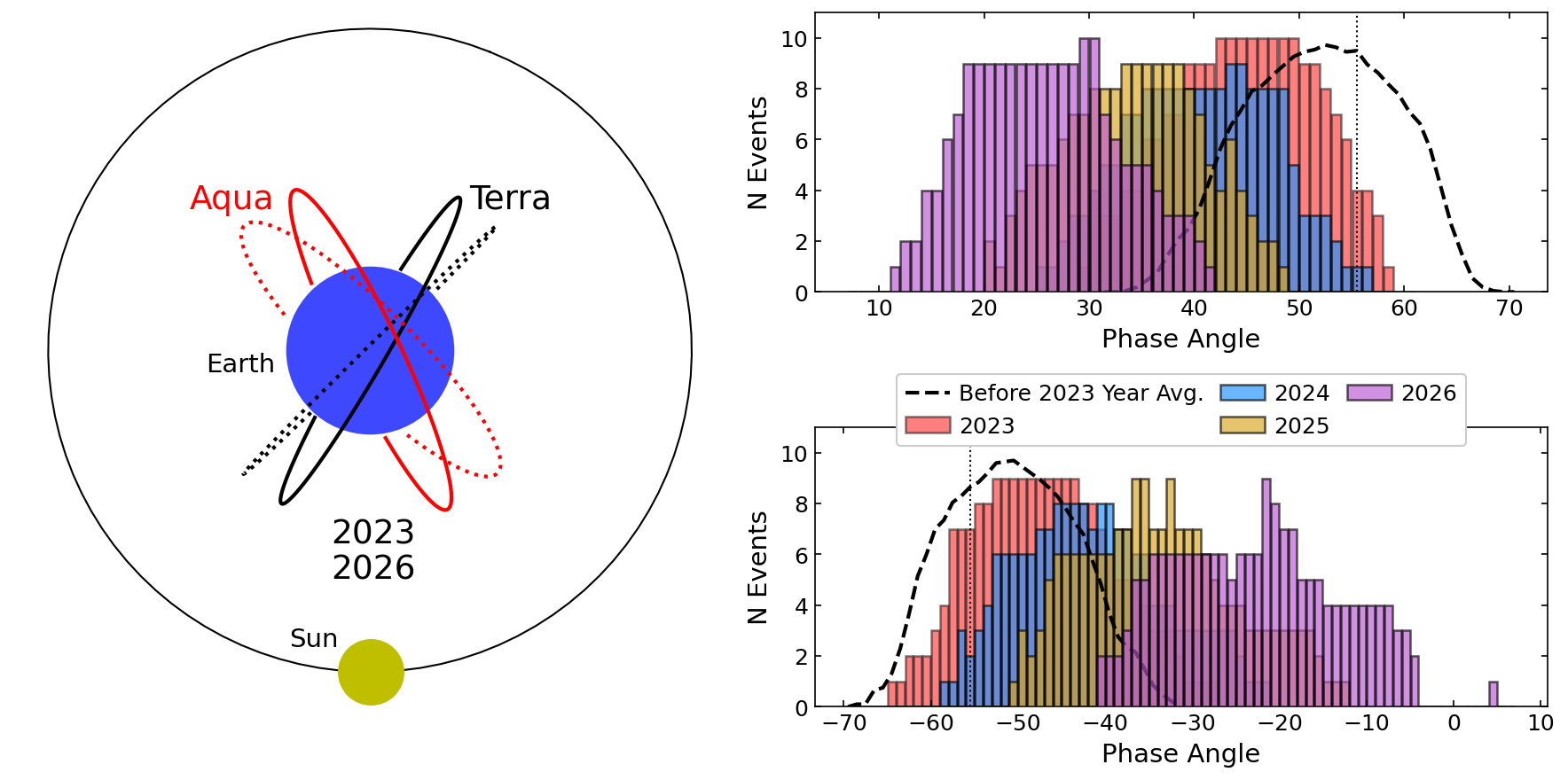 Lunar Observation Geometry

Satellite Orbit Drift and It’s Impacts

Lunar Calibration Phase Angle Correction

Predicted Impact on the Lunar Calibration Trends
2
2
Instrument Operation
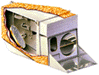 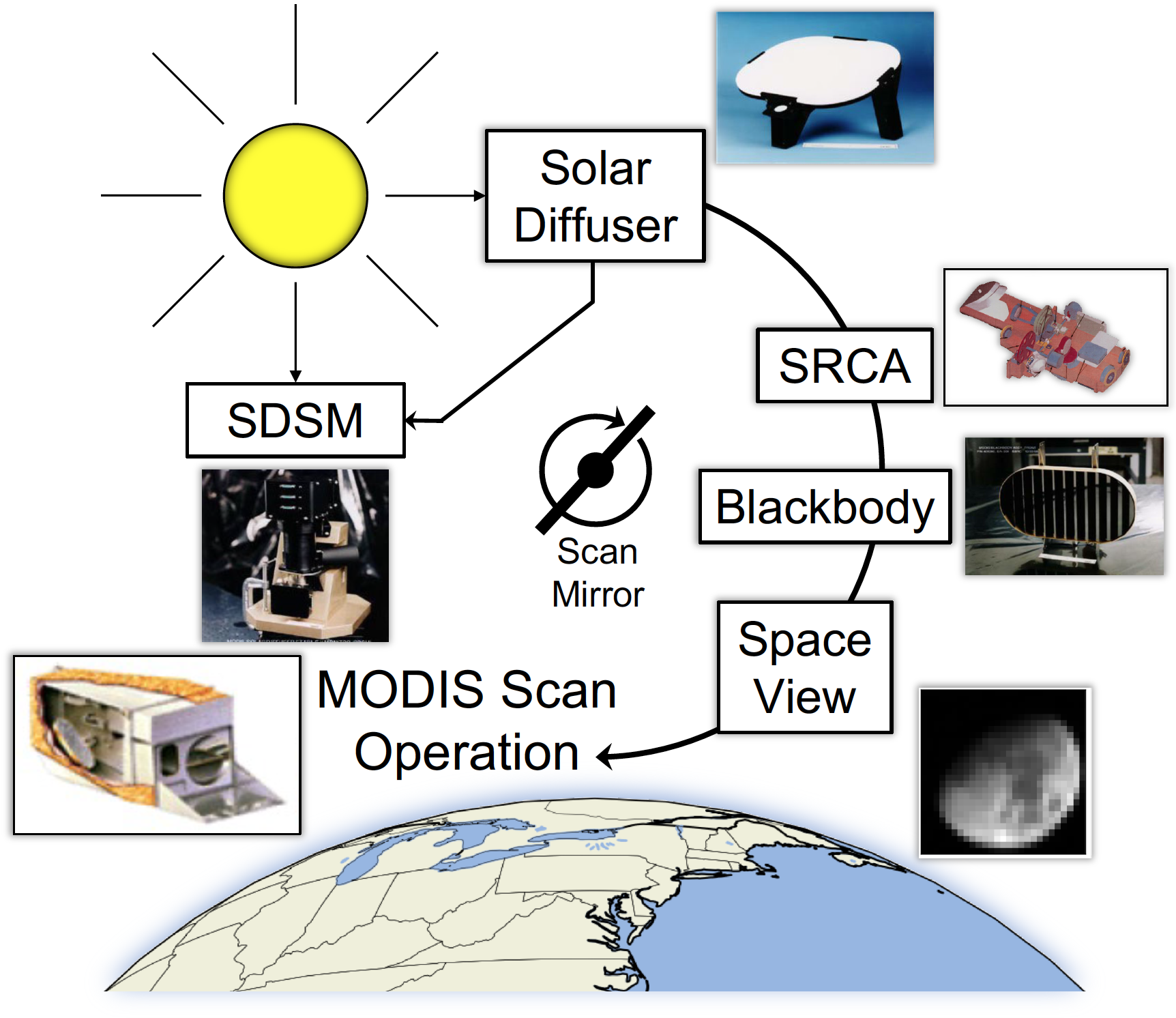 Double-sided scan mirror with alternating Views
Earth – EV
Solar Diffuser – SD
SRCA
Blackbody - BB
Space View - SV

Earth view imagery:
Bands at 250-m (2), 
500-m (5), and 1-km (29) nadir resolution

Views of the Moon through the SV after roll maneuvers.
3
3
[Speaker Notes: MODIS combines EV imagery with OBC observations each scan.
Main RSB calibrator is the SD.
Degradation of SD measured by the SDSM.
SV primarily used for BG, but can view the Moon
<click>
The Moon is at a different AOI, used for RVS.]
MODIS Lunar Observations
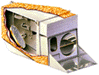 Lunar observations are made through the SV port.

The Terra/Aqua can be rolled about the x’-axis during scheduled observations
Target phase: + 55.5°.

The SV sector FOV is narrow but is replaced by the EV sector.

Unscheduled observations can occur if the Moon is within 1.2° of the SV center.
Observations between: + (50° – 80°)
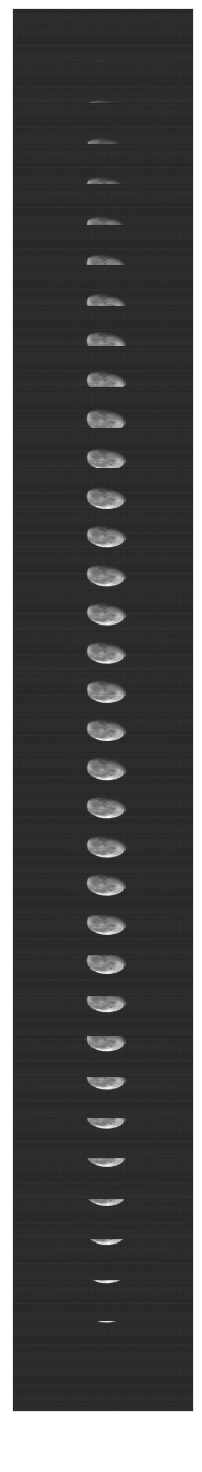 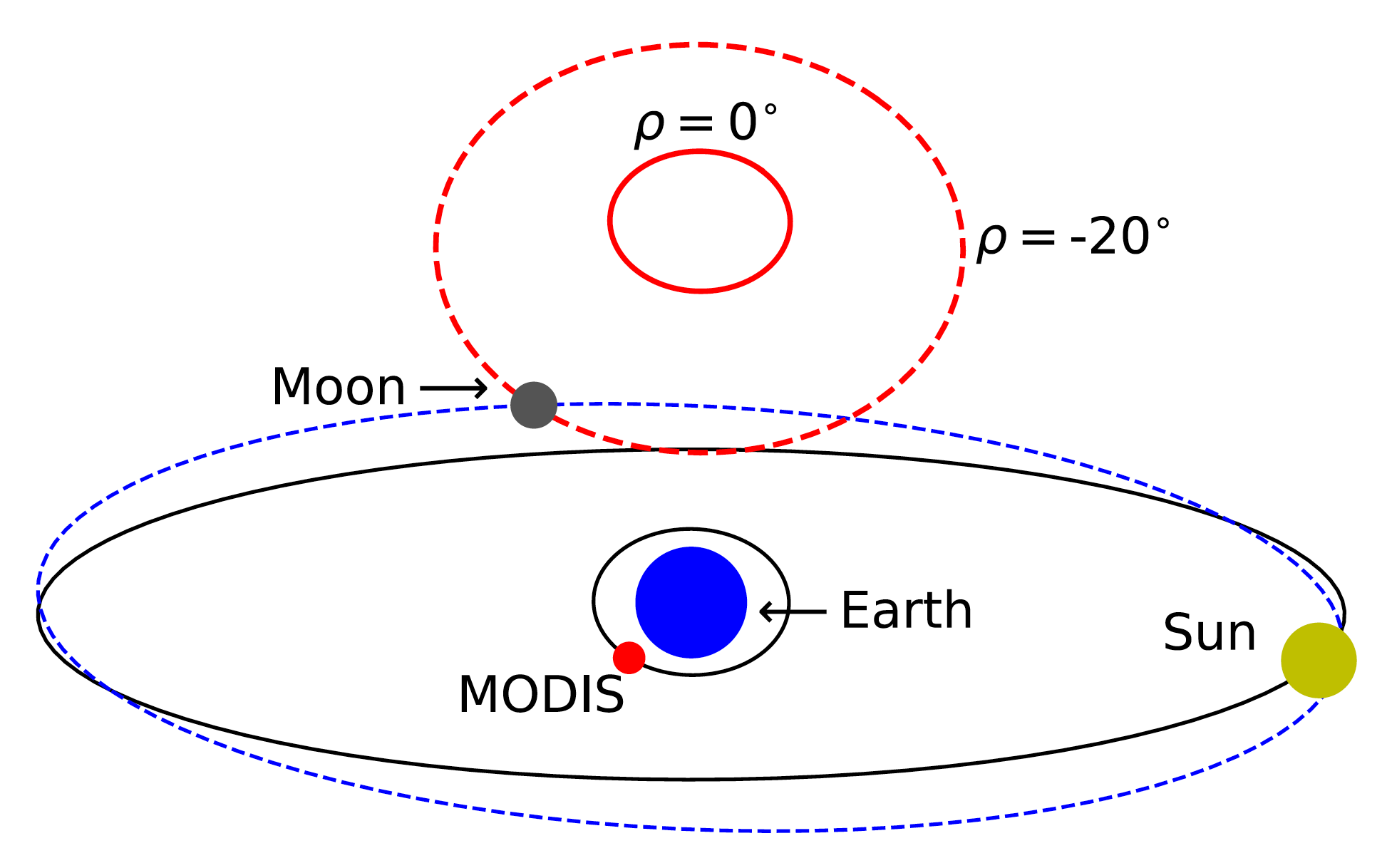 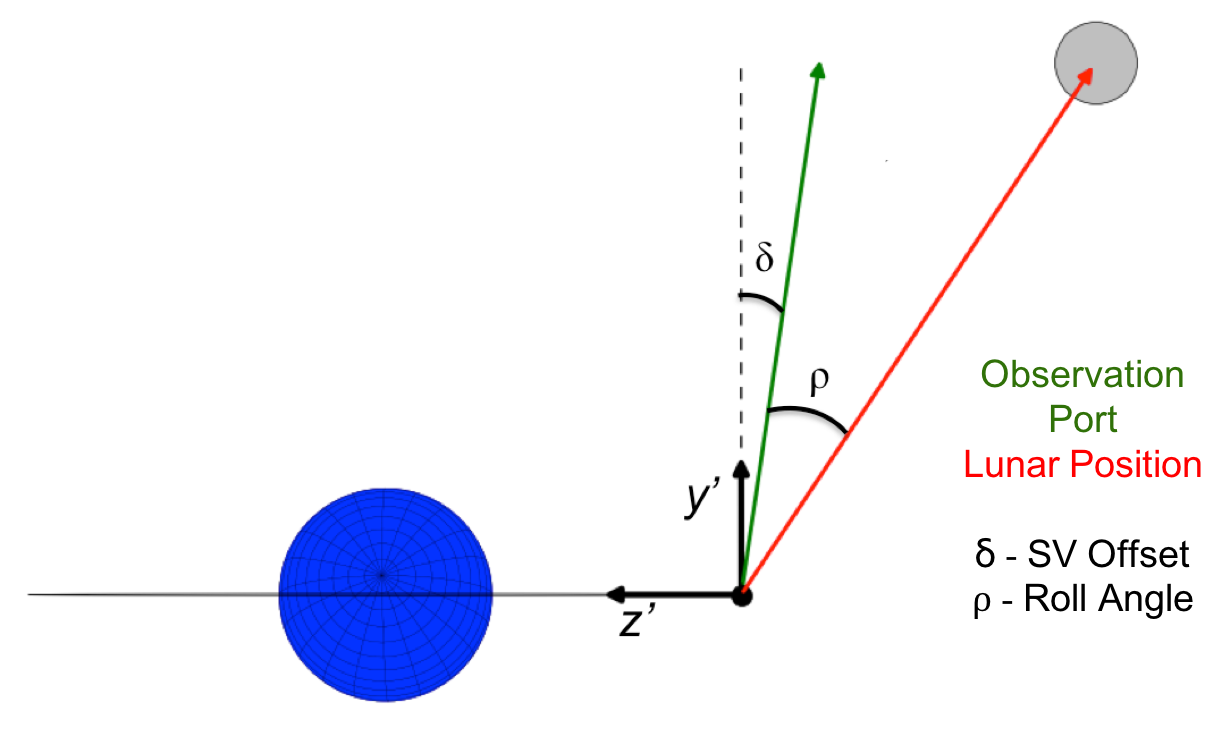 + 1.2°
ẟ = -8.425°
Roll Range – [0°, -20°]
4
[Speaker Notes: MODIS combines EV imagery with OBC observations each scan.
Main RSB calibrator is the SD.
Degradation of SD measured by the SDSM.
SV primarily used for BG, but can view the Moon
<click>
The Moon is at a different AOI, used for RVS.]
Lunar Irradiance Measurements
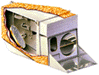 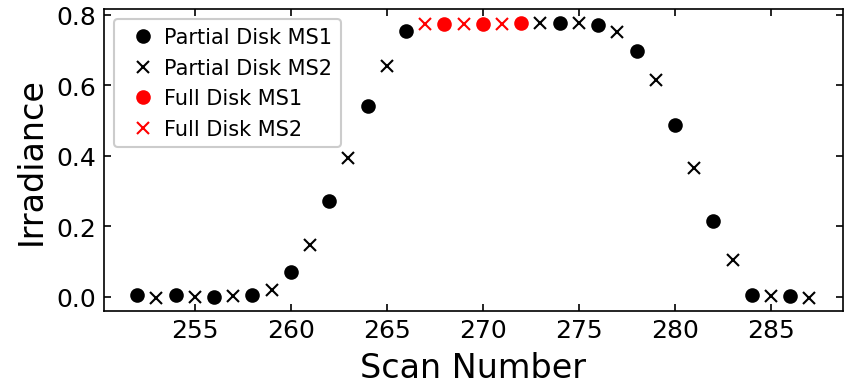 Moon Shadow off FPA
Aqua Band 8
Offsets with ROLO are well known. 
The trends are normalized to the early mission.
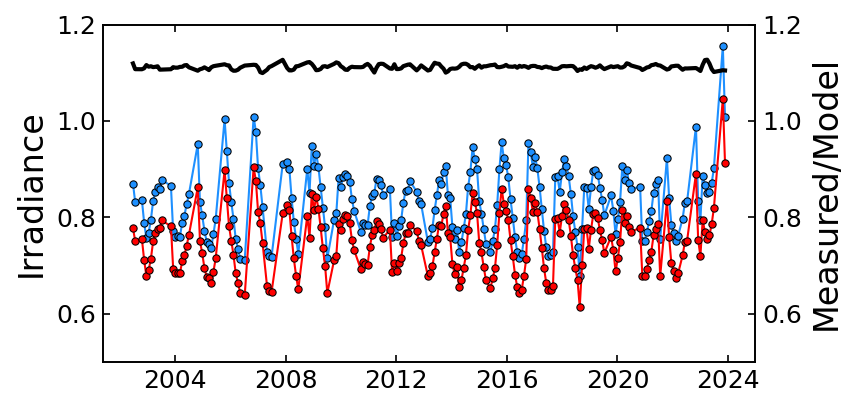 Aqua Band 8
Use Scan and Mirror-Side Averages

Use on-orbit m1 and RVS to assess calibration stability
Measured
ROLO
Measured/ROLO
5
*ROLO Developed by USGS
ROLO Model Phase Dependence
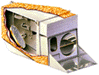 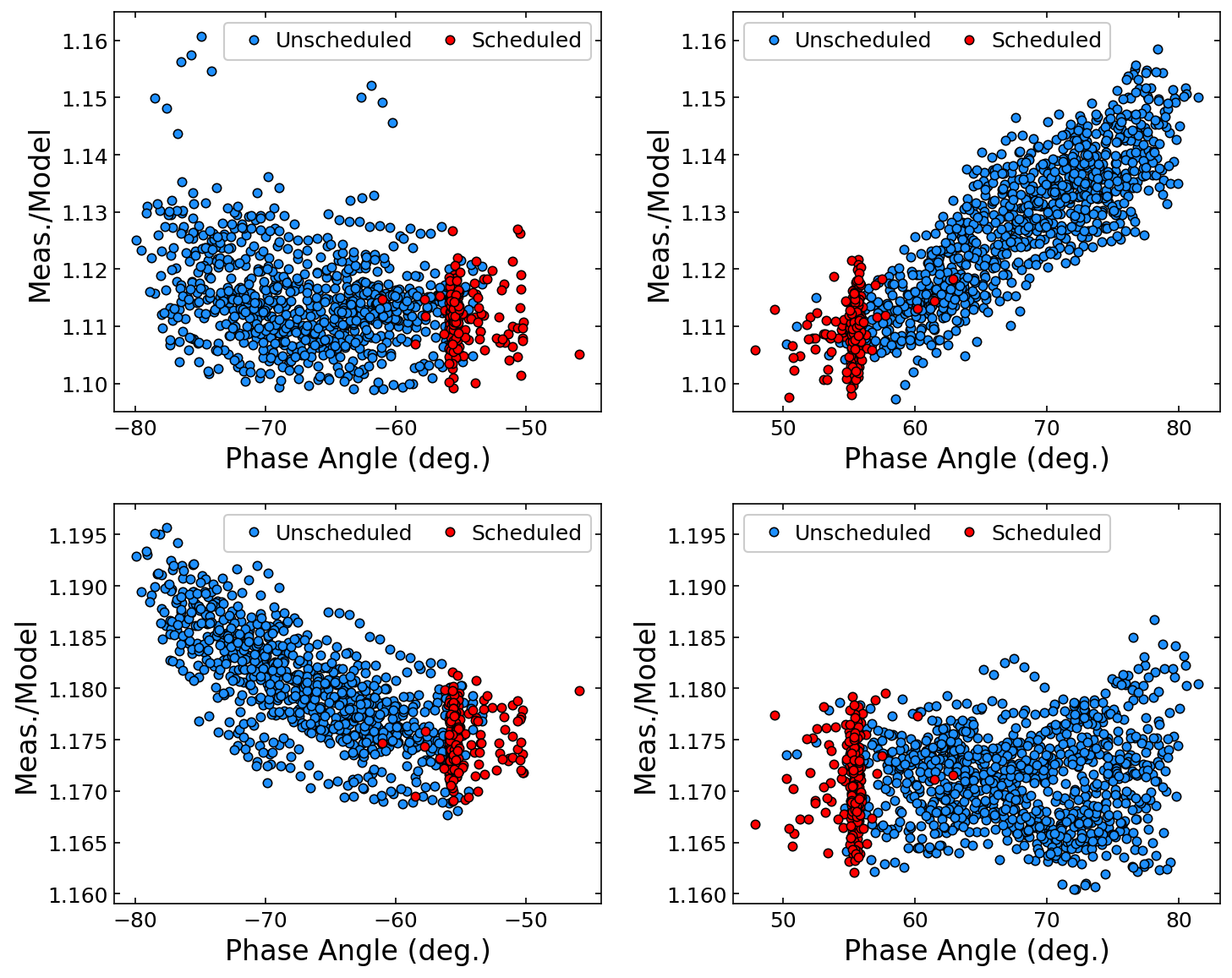 Our existing unscheduled Moon data shows a strong phase dependence for some bands.

Can be different between instruments

The scheduled Moon data is historically kept in a narrow range.

This is now changing due to orbit drift. (next slides)
Terra
Band 8
Aqua
Band 8
Terra
Band 19
Aqua
Band 19
6
Satellite Orbit Drift
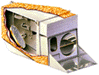 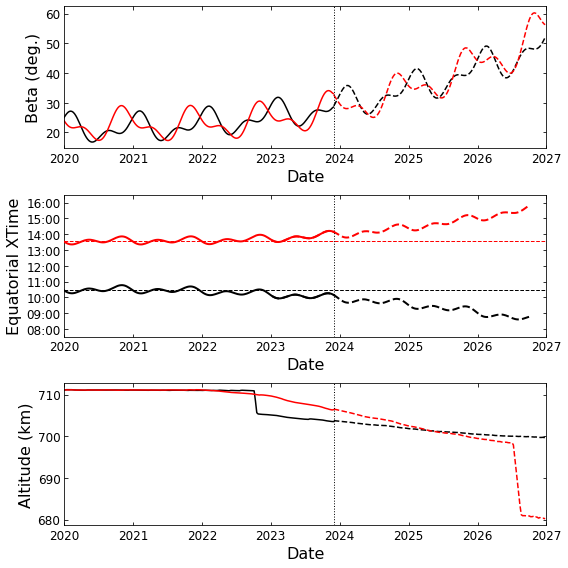 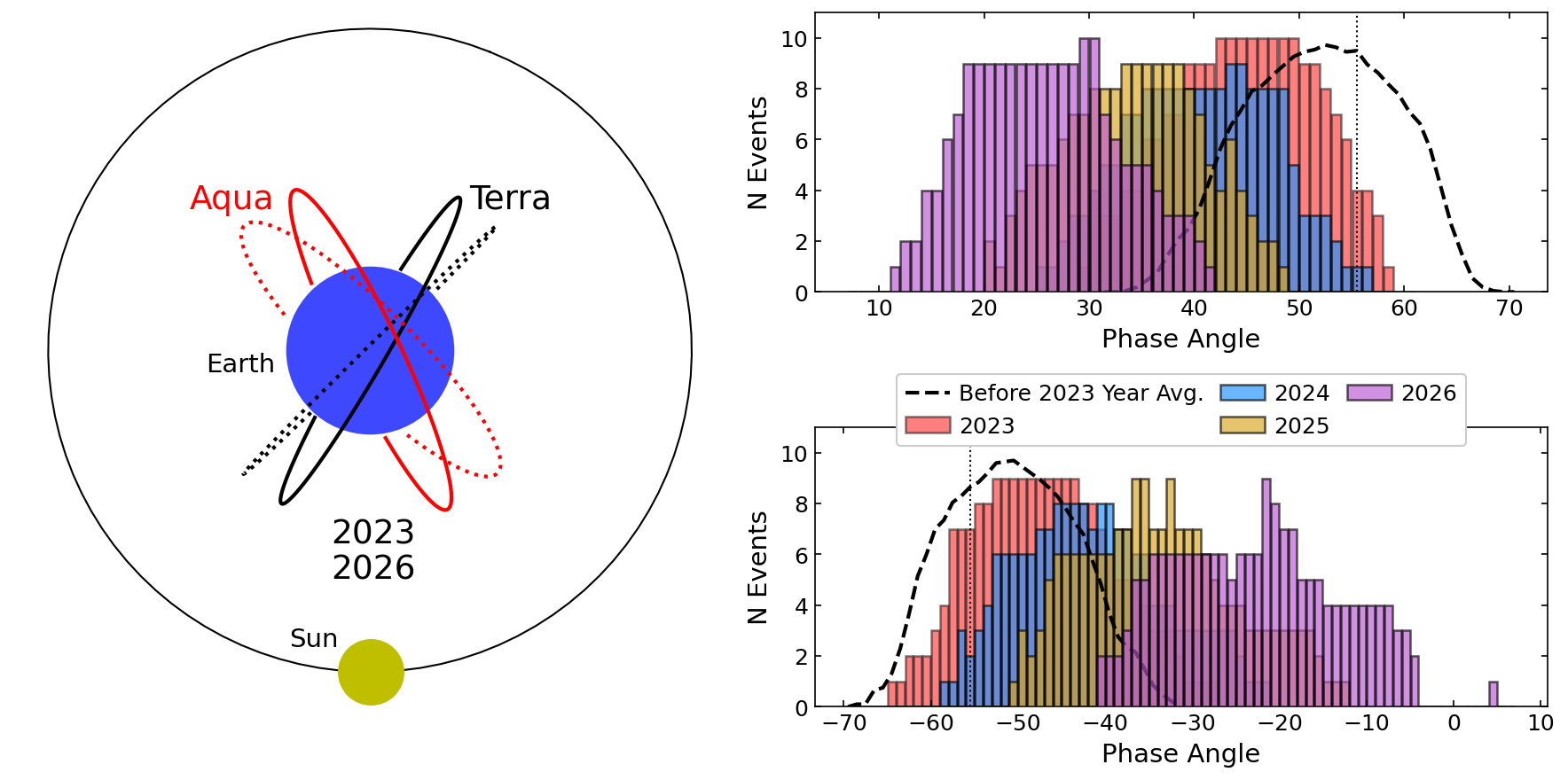 Terra	Aqua
Terra	Aqua
Terra	Aqua
Orbit simulations provided by Earth Science Mission Operations (ESMO) Flight Dynamics System (FDS) at NASA/GSFC
7
7
Satellite Orbit Drift
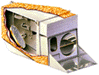 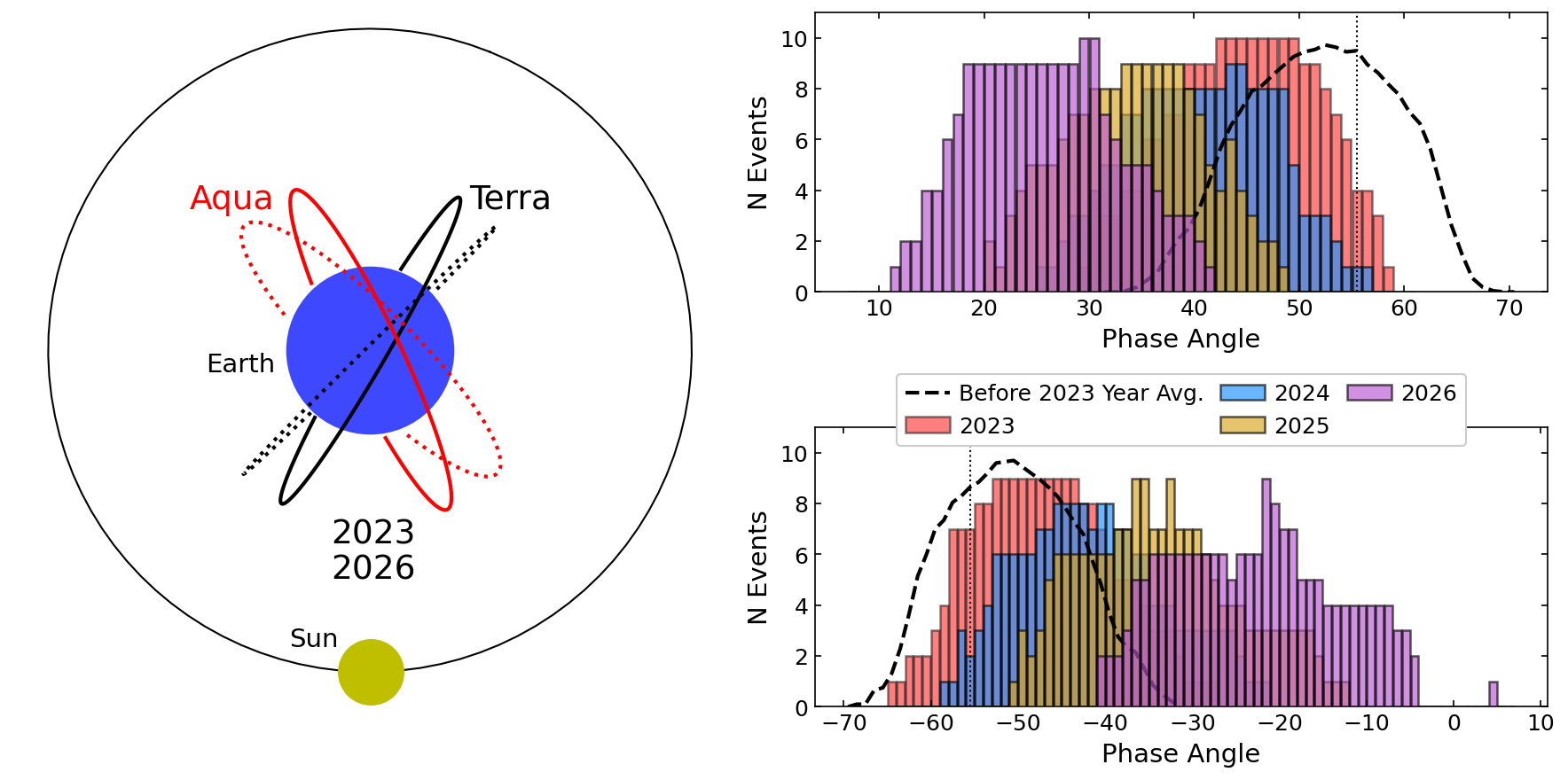 Terra
Aqua
Orbit simulations provided by Earth Science Mission Operations (ESMO) Flight Dynamics System (FDS) at NASA/GSFC
8
Satellite Orbit Drift
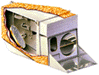 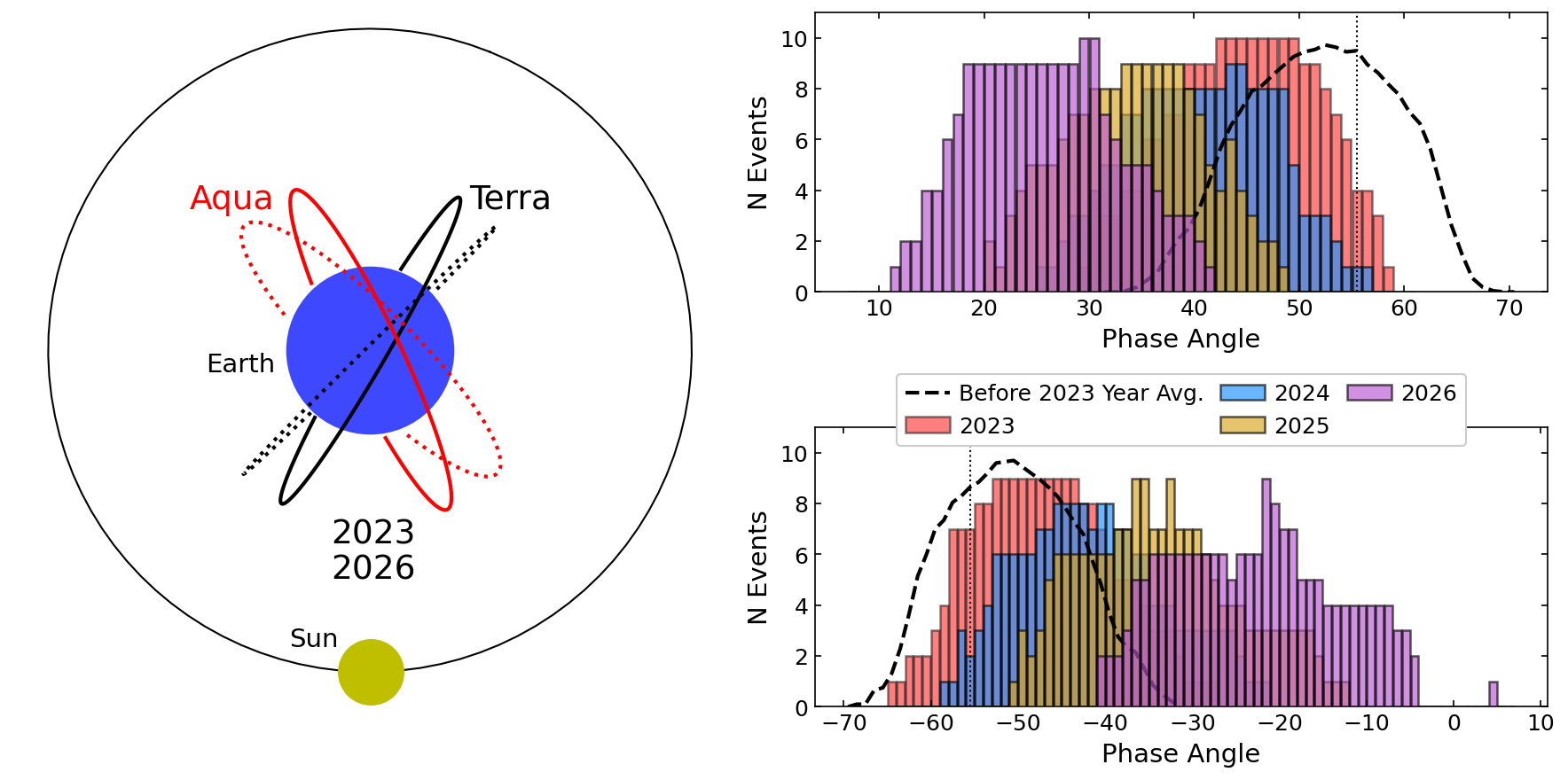 Observations at the historical target phase are lost by late 2024.

The current proposed angles are listed below. The actual angles are subject to change.
Terra
Aqua
*Close to the VIIRS Phase Angle Range
9
ROLO Model Phase Dependence
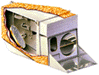 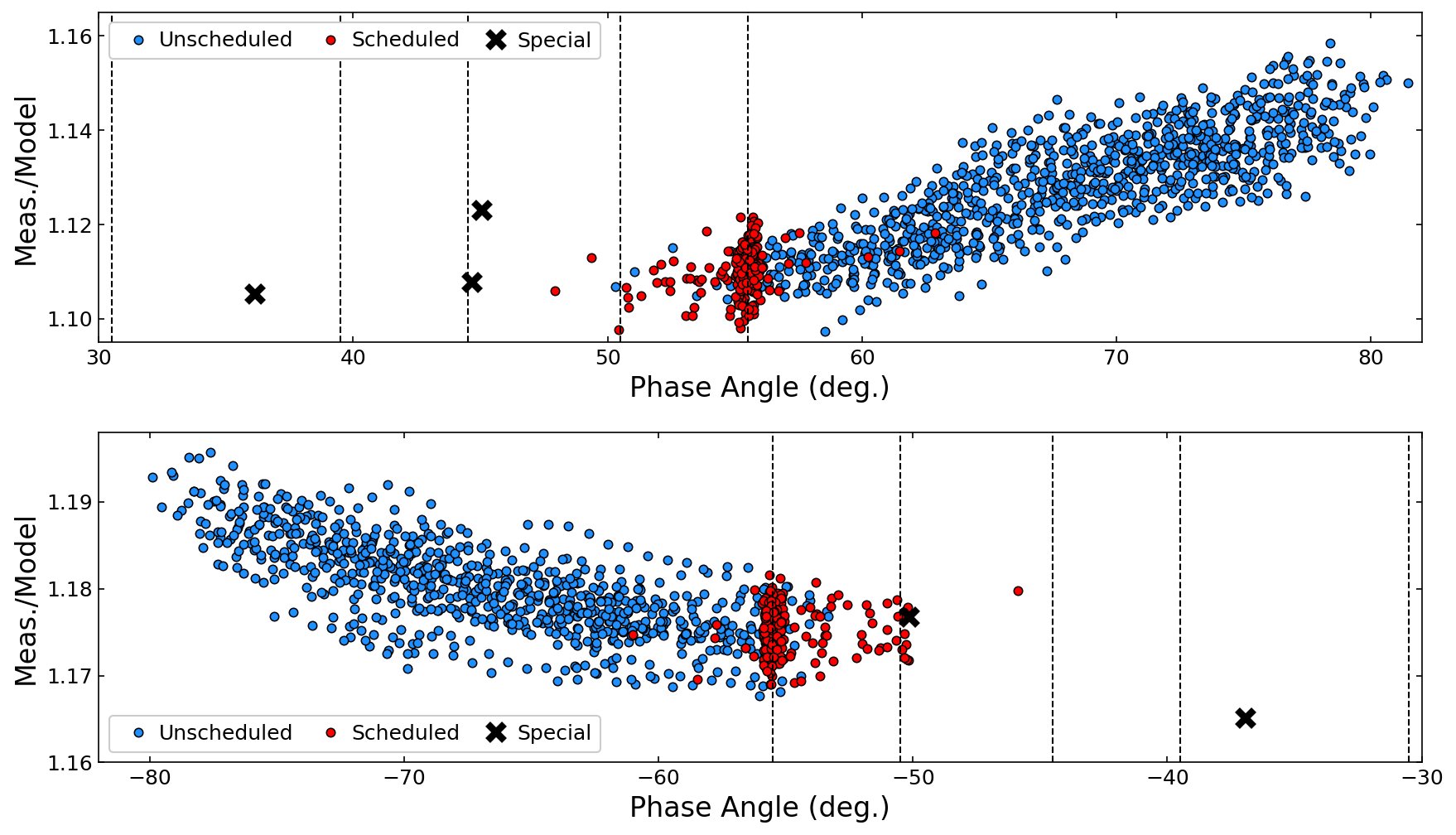 Terra Band 8
2025
2024
History
2023
2024
2025
2026
2026
Where we’re going
To help characterize the new phase angle range, special data collects have been performed in the new phase angle range.

These are paired with a range of unscheduled Moon events.

These opportunities will be available 2-4 times per year going forward.
Where we’ve been
Aqua Band 19
Where we’re going
History
2023
Where we’ve been
10
Moon Cycles
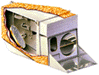 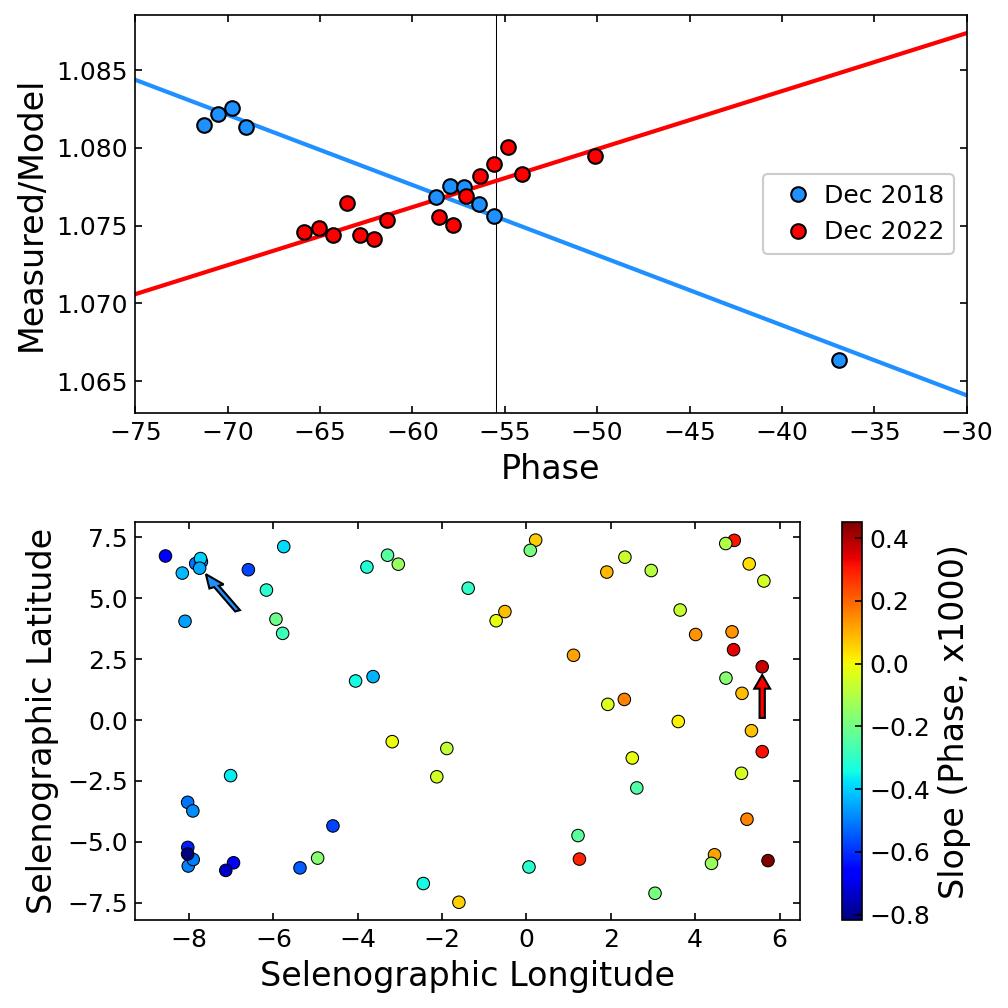 A few times each year, unscheduled Moon data is available near the same time as a scheduled Moon.

Special data collects to extend the phase range (blue).

Single Moon Cycle -> No significant changes to the gain.
Aqua MODIS
Band 3
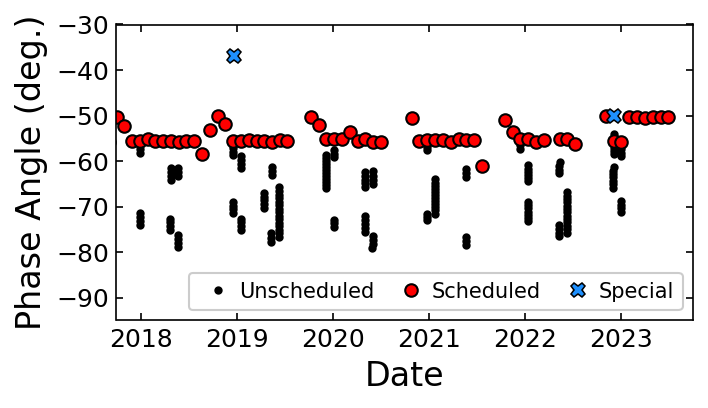 Aqua MODIS
11
*Coordinates for the observer
11
Developing a Phase Correction
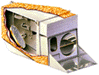 Use the unscheduled Moon data to derive slopes.
The magnitude of the slope for each cycle is dependent on the libration angles.
Require a phase angle range > 12°, at least 6 unscheduled Moon events.
87 cycles for Terra, 70 for Aqua.
Thresholds are adjustable if needed.
Extrapolate to arbitrary phase angles using a weighted-average approach.
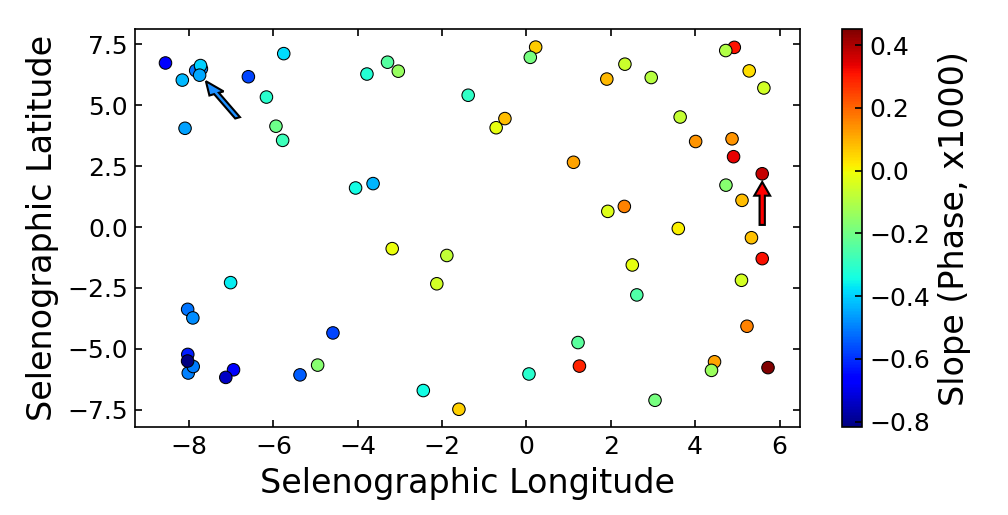 x
12
Developing a Phase Correction
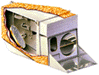 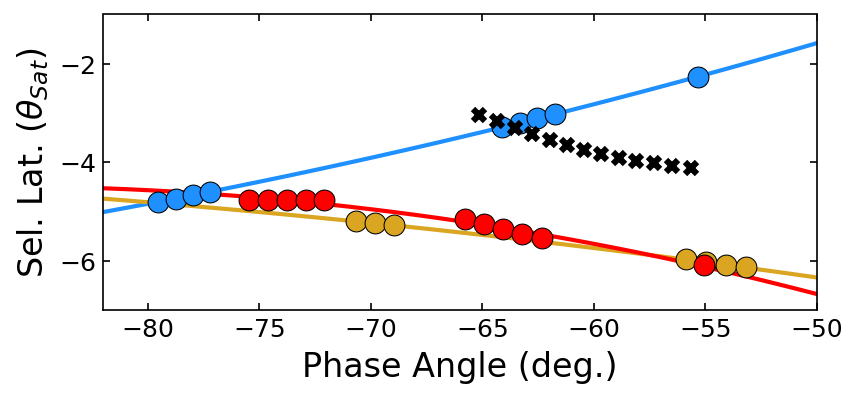 Example correction for data from Nov. 2007.
Example weighting using 3 Moon Cycles:
May 2005
December 2008
May 2020
+ 55.5°
Phase Angle
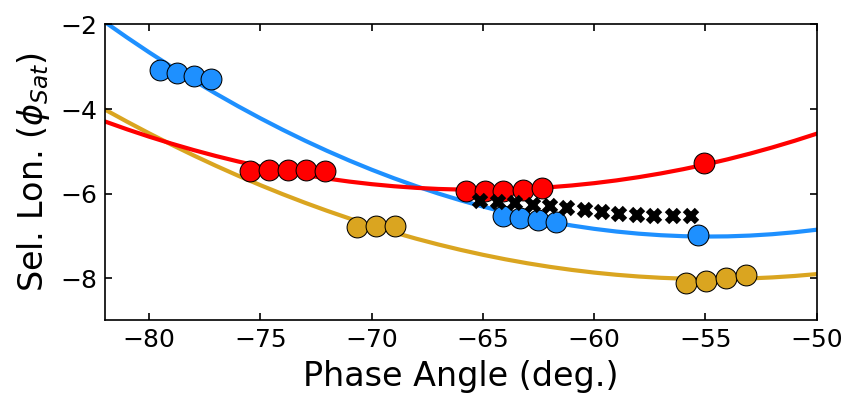 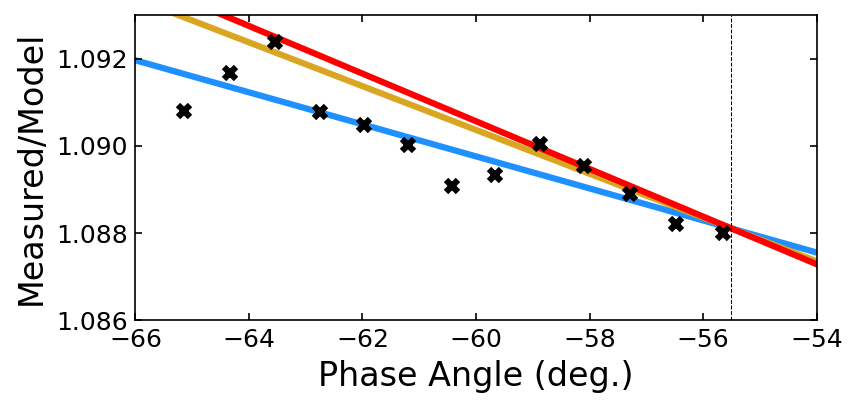 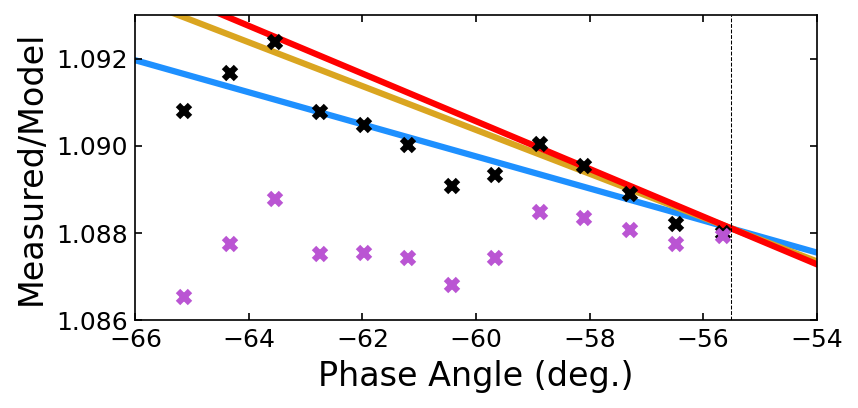 Fit Lines
Uncorrected
Corrected
Aqua Band 3
13
Application to MODIS Unscheduled Moon Data
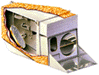 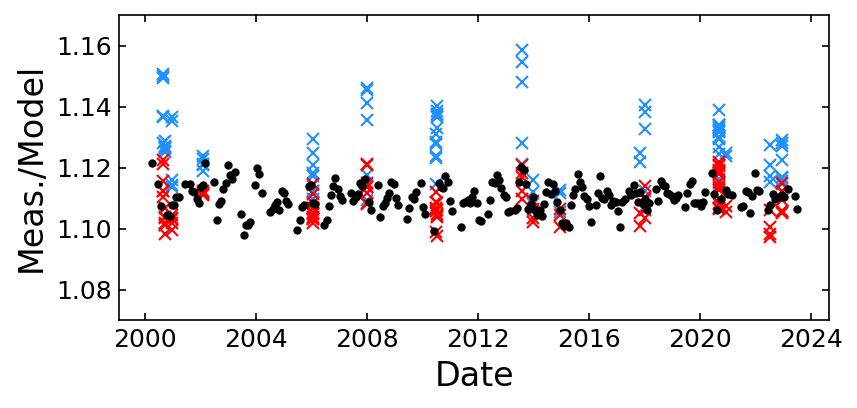 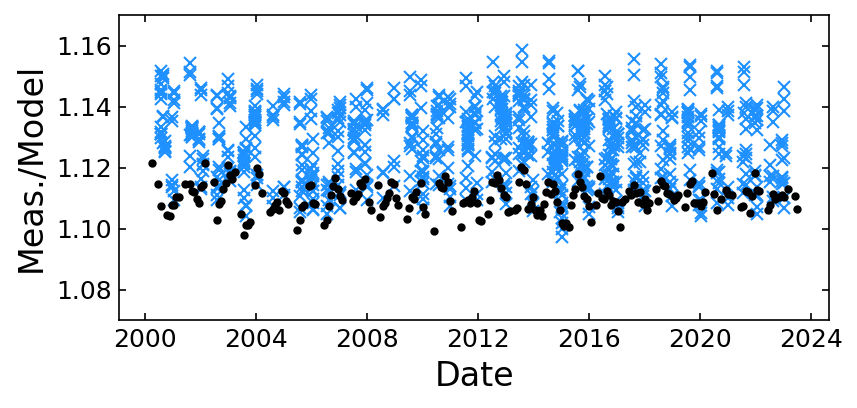 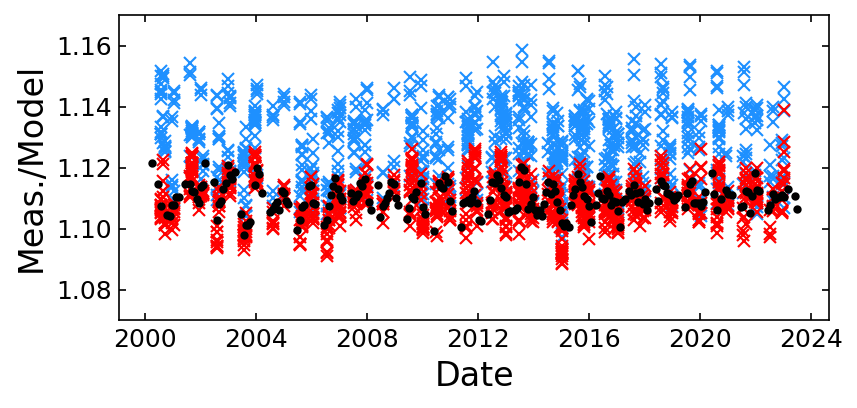 Use unscheduled Moon as a test of the correction.

The correction brings the unscheduled Moon back in line with the scheduled Moon Data.

For cycles where the phase range or number of events did not meet the criteria, the correction still works well.
Terra MODIS Band 8
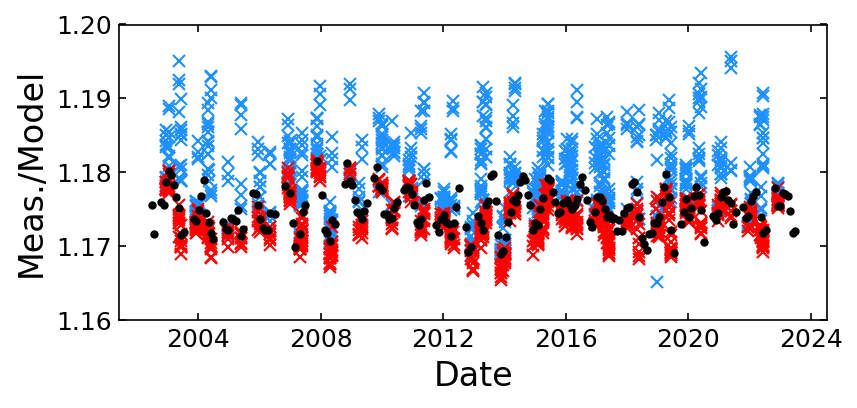 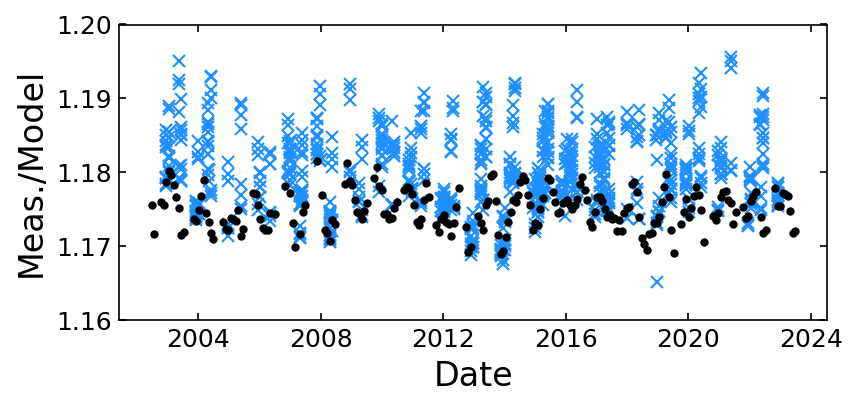 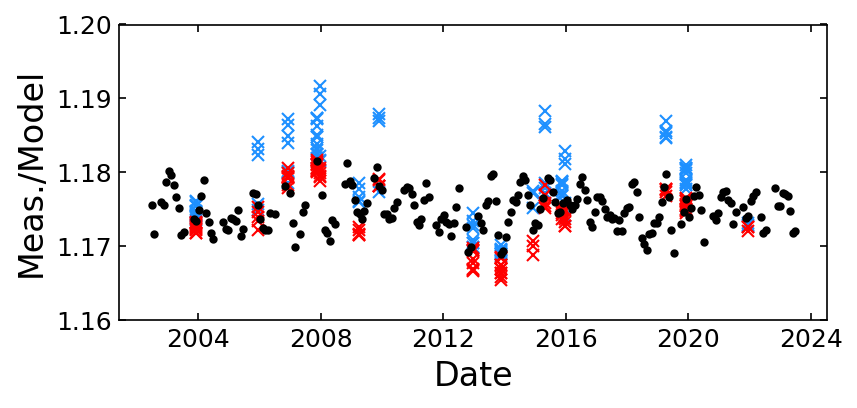 Aqua MODIS Band 19
14
Test: Application to N20 VIIRS
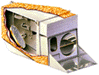 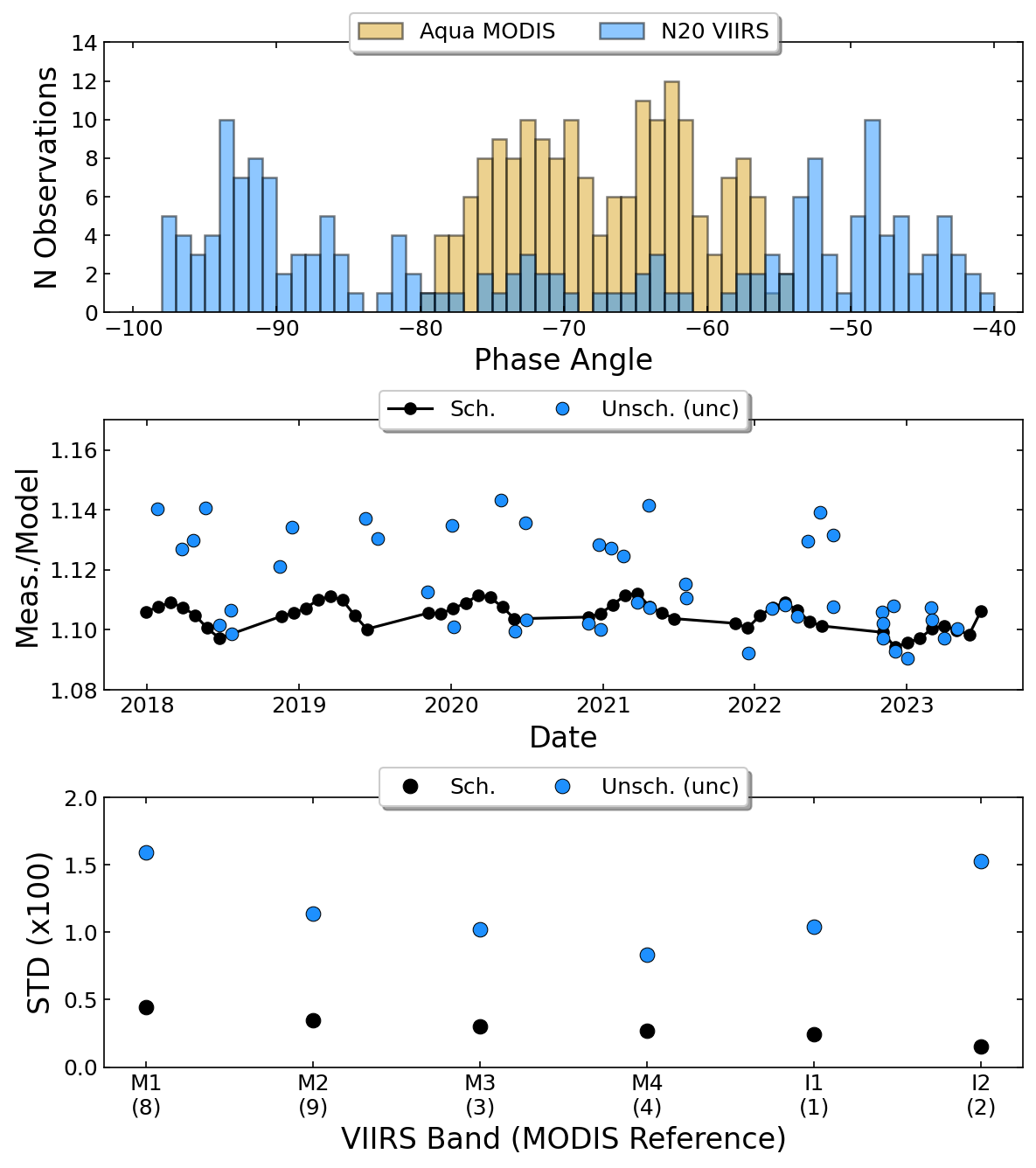 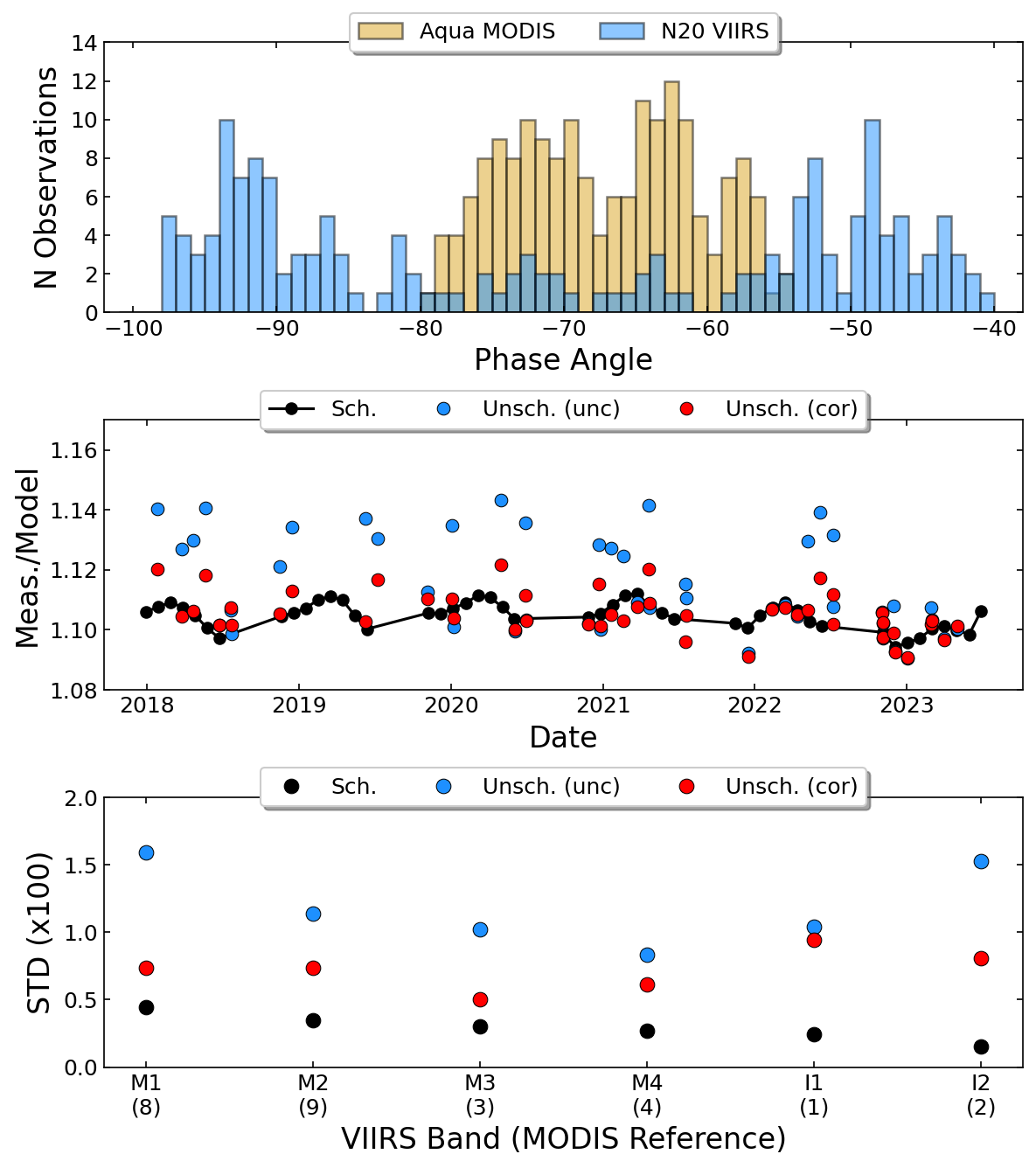 VIIRS unscheduled Moons occur over a wider phase angle range.

VIIRS and MODIS have several spectrally matched band pairs.

VIIRS narrow SV FOV prevents having many unscheduled Moons in a single cycle for a given band.
The same methodology to derive the correction from VIIRS data is not possible.

We see a reduction in the standard deviation for many of the tested bands.
N20 Band M1
15
Predicting the Future Impact
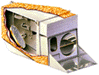 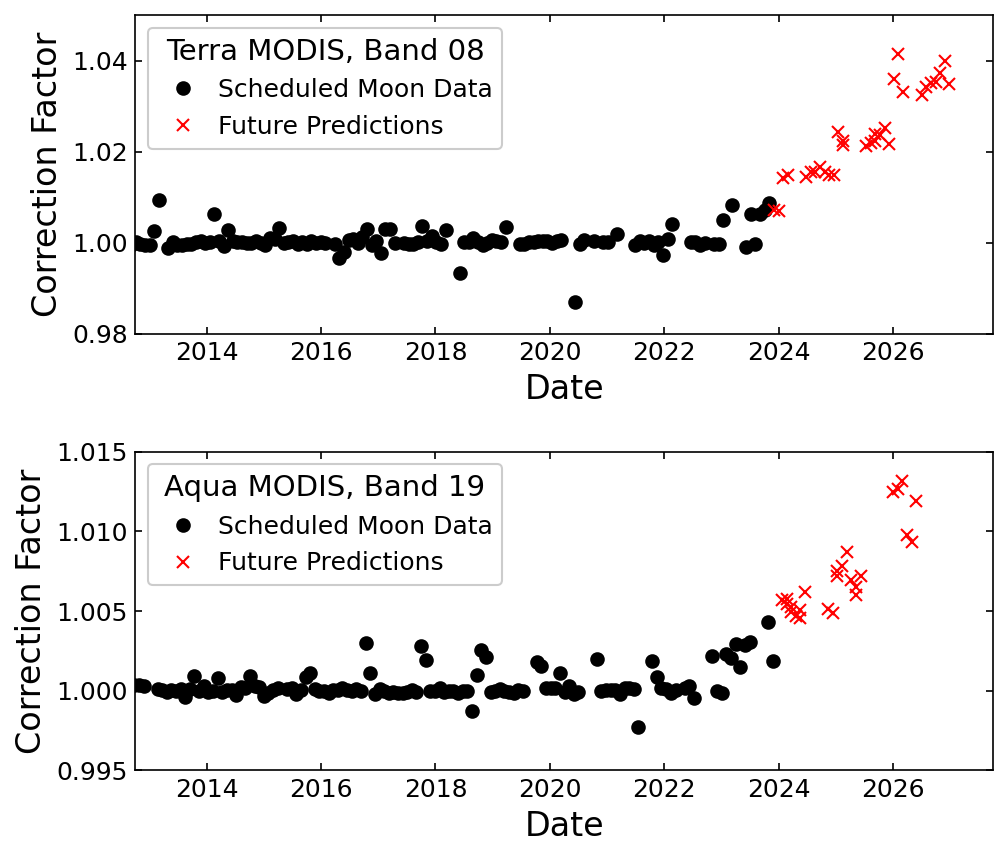 Using predicted observation geometries, we derive correction factors through the end of 2026.

Drifts of a few percent can be seen for some bands and will impact the calibration if left uncorrected.
16
Predicting the Future Impact
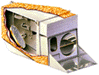 The magnitude of the impact shows a strong wavelength dependence.

Biggest impact: Terra at short wavelengths, Aqua at long wavelengths.

This impact matches what we’ve seen in previous analysis.
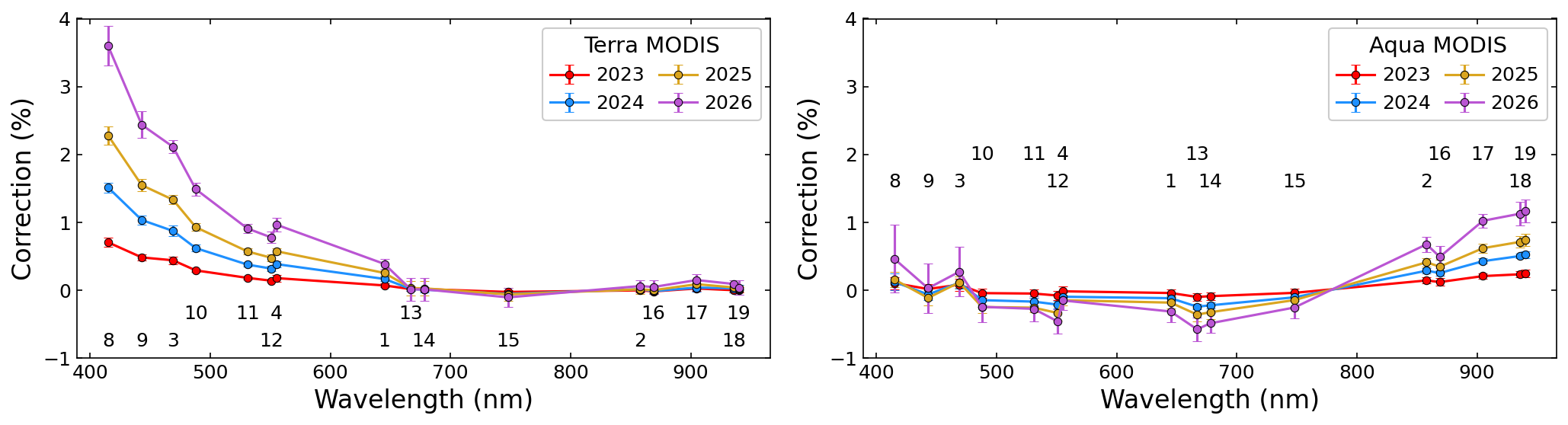 17
Conclusions
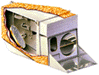 Orbit drift causes a phase angle change in the lunar calibration.

Phase dependence of the ROLO model view geometry correction is expected to cause a drift in the lunar calibration.

Using unscheduled Moon data, we developed a correction methodology based on the phase dependence at different observation geometries.

Using predicted orbits, we calculated the future view geometries and predicted the magnitude of the expected drift.

For short wavelength bands in Terra, the change can be a few percent by 2026. For long wavelength bands in Aqua, the change can be greater than 1%.

The correction will need to be monitored as the mission continues.
18
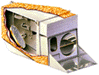 Backup Slides
19
Lunar Geometry Definitions
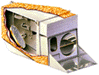 The ROLO model is used to account for geometric differences in the lunar observations.

The geometric differences can be described using 6 parameters.
Selenographic Coordinates refer to locations (projections) on the lunar surface.
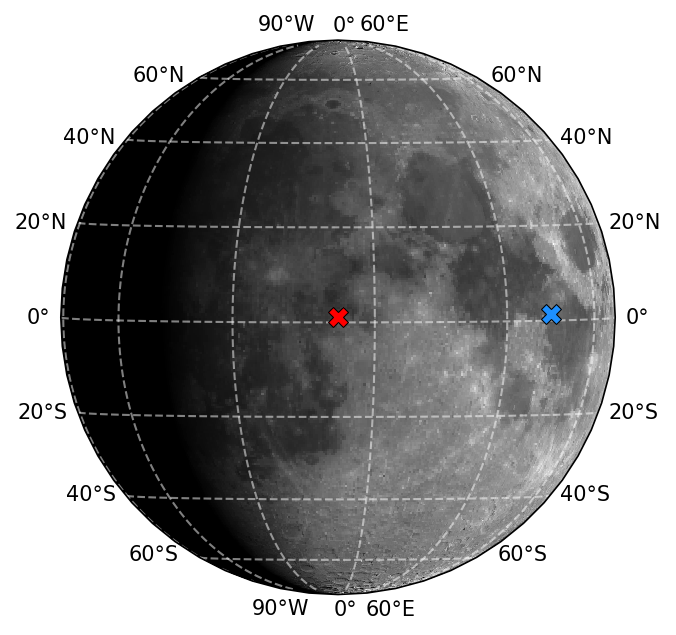 The angle between the observer and solar coordinates is the lunar phase angle. (Aqua MODIS observation at -50.3°, right)
Example shadow image produced with the SP Model developed by AIST, Japan.
20
MODIS Lunar Observation Range
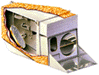 Aqua MODIS
Terra MODIS
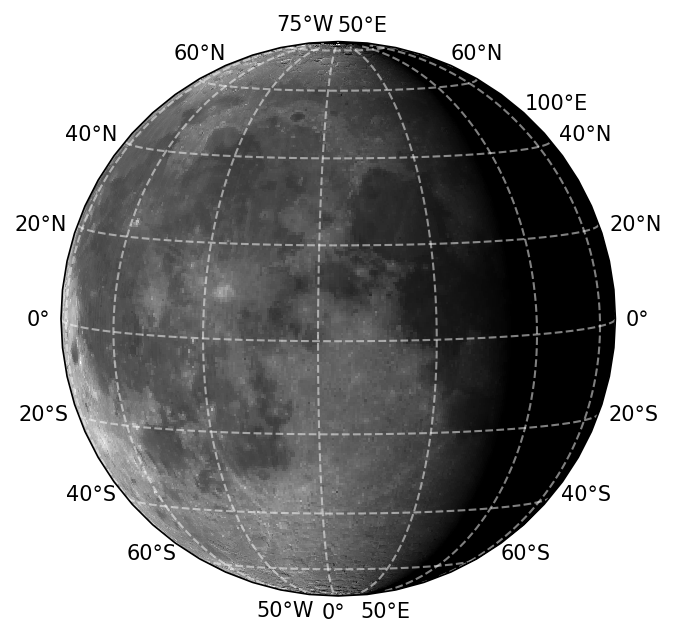 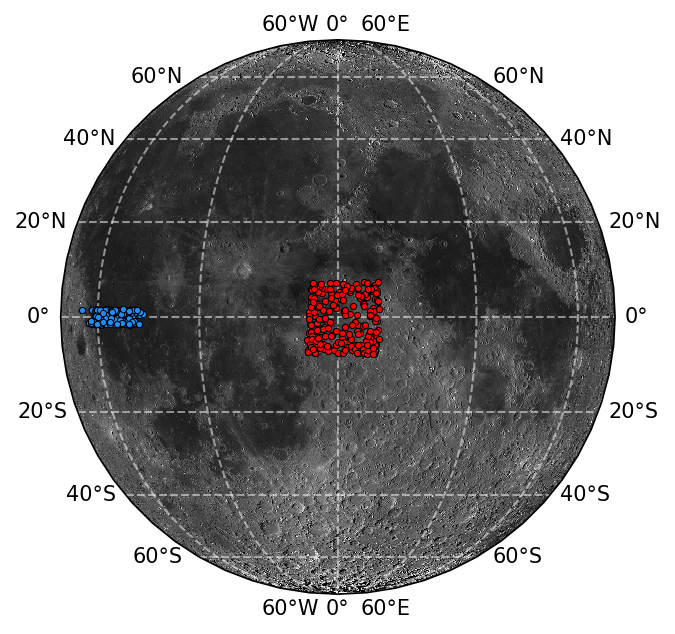 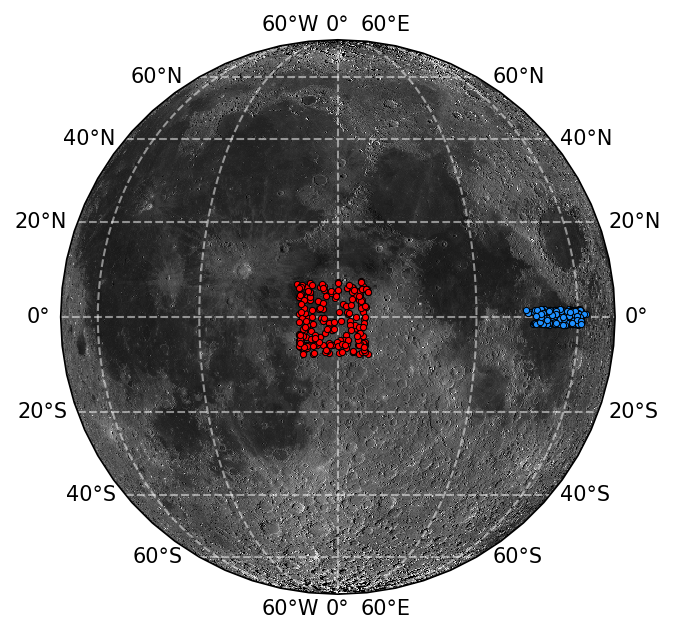 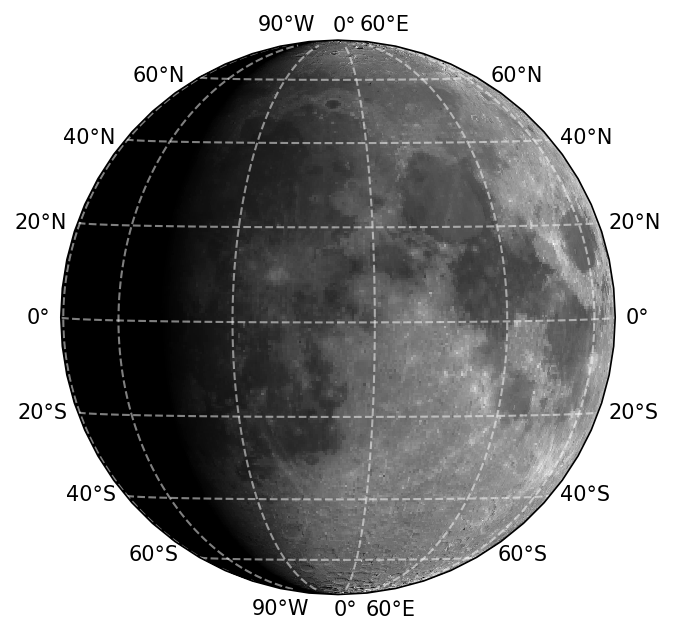 Observer
Sun
Moon albedo map produced by the LROC.
Example shadow image produced with the SP Model developed by AIST, Japan.
21